Пособие по временной нетрудоспособности
Выполнили: 
Макушина А.С., 
Пешехонов Д.А.,
44 группа
Определение
Пособие по временной нетрудоспособности - выплата, производимая страхователем (работодателем) или ФСС РФ (страховщиком) в  пользу застрахованного лица в случае временной утраты им способности к выполнению своих трудовых функций по физиологическим или социальным причинам.
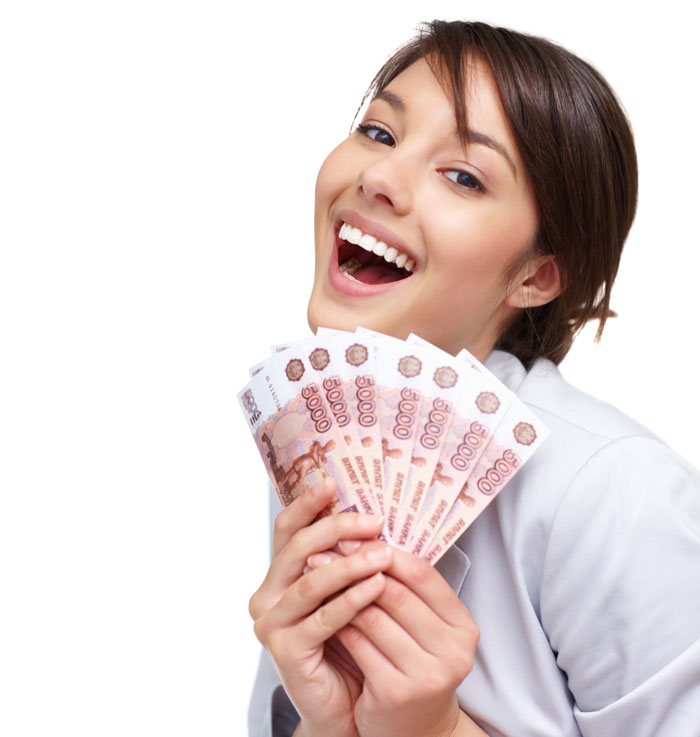 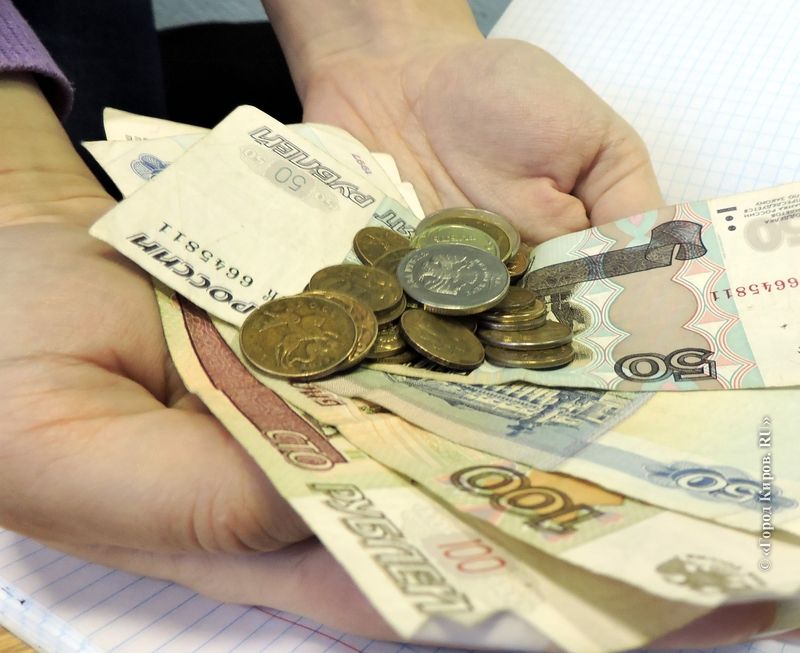 Статистикана примере Тверской области за 2014-2015 гг.
В 2015 году по сравнению с 2014 годом на 12% увеличилась средняя цена одного дня нетрудоспособности — 534,2 рубля (в 2014 г. — 475,4 рублей), а объем средней выплаты по больничному листу увеличился на 10% — с 5609,72 рублей в 2014 г. до 6201,47 рублей в 2015 году. 
Общая сумма расходов на выплату пособия по временной нетрудоспособности жителям области в прошлом году составила 1,6 млрд рублей, что на 140 млн рублей больше выплат, произведенных в 2014 году.
Случаи временной нетрудоспособности:
утрата трудоспособности вследствие заболевания или травмы, в том числе в связи с операцией по искусственному прерыванию беременности или осуществлением экстракорпорального оплодотворения (ЭКО) (далее - заболевание или травма);
уход за больным членом семьи;
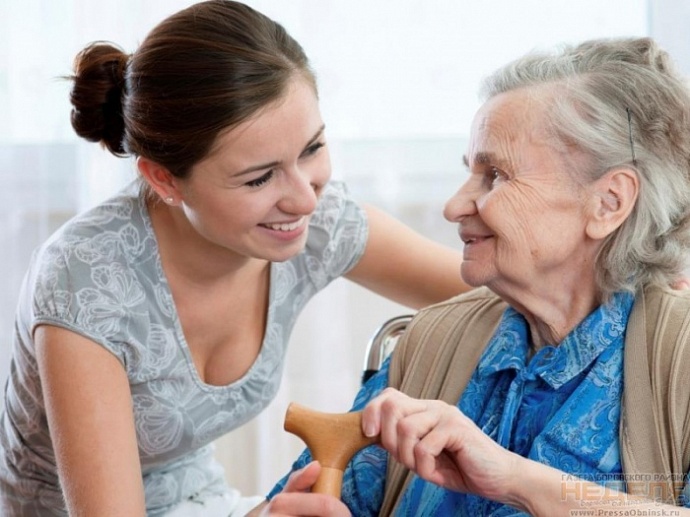 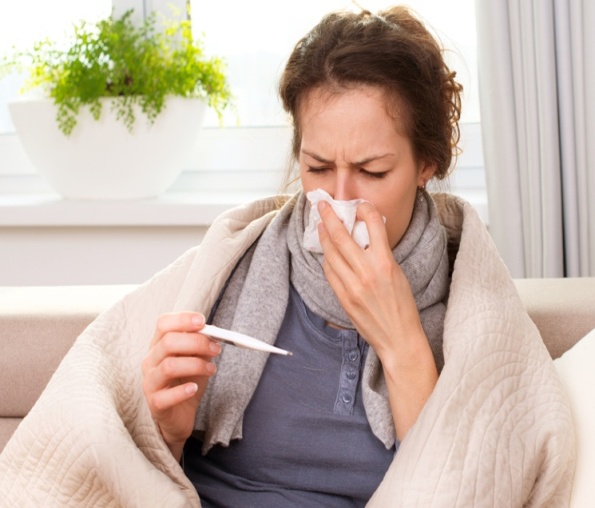 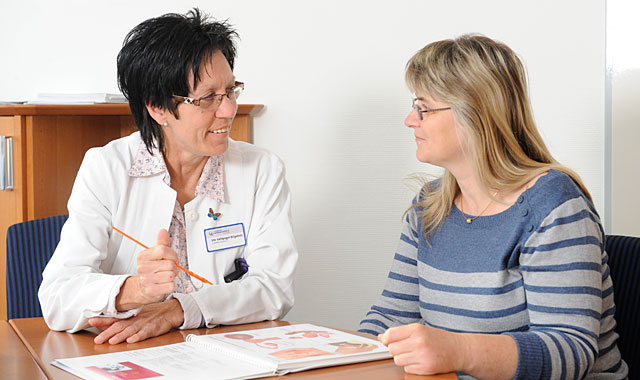 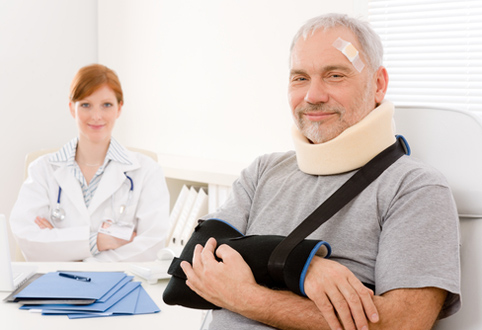 Случаи временной нетрудоспособности:
карантин застрахованного лица, а также карантин ребенка в возрасте до семи лет, посещающего детский сад, или другого недееспособного члена семьи;
осуществление протезирования по медицинским показаниям в стационарном специализированном учреждении;
долечивание в российских санаториях непосредственно после стационарного лечения.
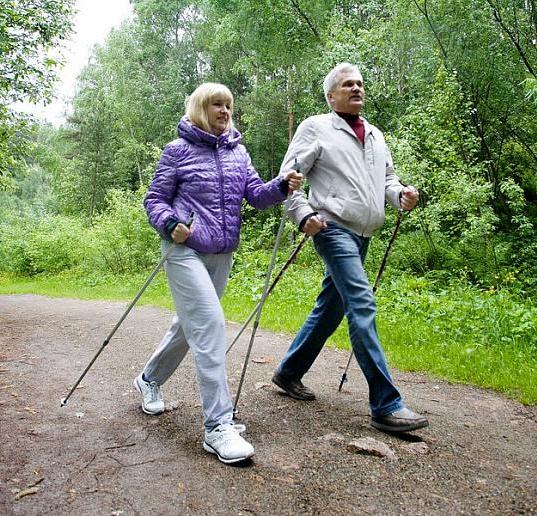 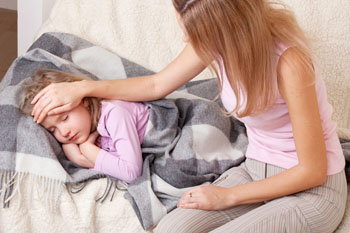 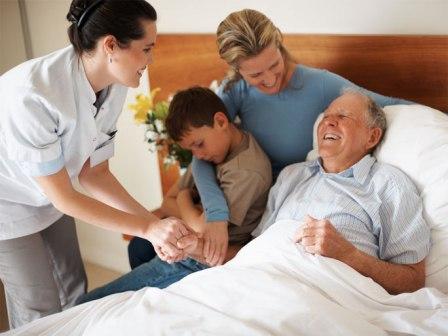 Условия назначения:
1. Лицо должно быть застраховано
2. Наступление страхового случая:
в период  работы по трудовому договору;
в период осуществления служебной или иной деятельности, в течение которого лицо подлежит обязательному социальному страхованию на случай временной нетрудоспособности и в связи с материнством;
в случаях, когда заболевание или травма наступили в течение 30 календарных дней со дня прекращения указанной работы или деятельности либо в период со дня заключения трудового договора до дня его аннулирования.
Основные сроки
1) Пособие по временной нетрудоспособности назначается, если обращение за ним последовало не позднее шести месяцев со дня восстановления трудоспособности (установления инвалидности), а также окончания периода освобождения от работы в случаях ухода за больным членом семьи, карантина, протезирования и долечивания.
2) Страхователь (страховщик – в установленных законом случаях) назначает пособия по временной нетрудоспособности в течение 10 календарных дней со дня обращения застрахованного лица за его получением с необходимыми документами. 
3) Выплата пособий осуществляется страхователем в ближайший после назначения пособий день, установленный для выплаты заработной платы.

(ч.1 ст.12 и ч.1 ст.15 ФЗ от 29.12.2006 N 255-ФЗ «Об обязательном социальном страховании на случай временной нетрудоспособности и в связи с материнством»)
ПЕРЕЧЕНЬ УВАЖИТЕЛЬНЫХ ПРИЧИН ПРОПУСКА СРОКА ОБРАЩЕНИЯ
Непреодолимая сила, то есть чрезвычайные, непредотвратимые обстоятельства (землетрясение, ураган, наводнение, пожар и др.).
Длительная временная нетрудоспособность застрахованного лица вследствие заболевания или травмы продолжительностью более шести месяцев.
Переезд на место жительства в другой населенный пункт, смена места пребывания.
Вынужденный прогул при незаконном увольнении или отстранении от работы.
Повреждение здоровья или смерть близкого родственника.
Иные причины, признанные уважительными в судебном порядке, при обращении застрахованных лиц в суд.
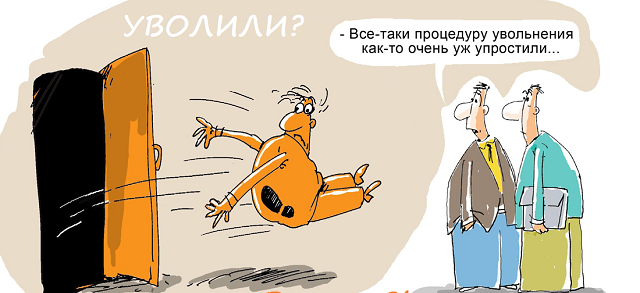 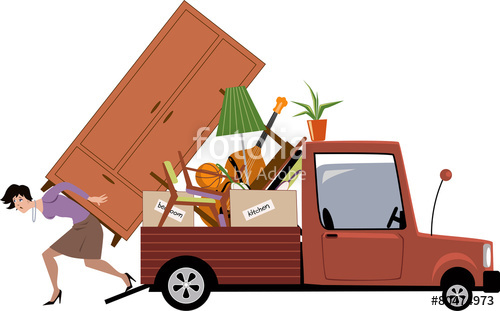 Порядок расчета средней з/п лица, претендующего на получение пособия по нетрудоспособности
Пособие по временной нетрудоспособности исчисляется исходя из среднего заработка застрахованного лица, рассчитанного за два календарных года, предшествующих году наступления временной нетрудоспособности.

В случае, если в двух календарных годах, непосредственно предшествующих году наступления указанных страховых случаев, либо в одном из указанных годов застрахованное лицо находилось в отпуске по беременности и родам и (или) в отпуске по уходу за ребенком, соответствующие календарные годы (календарный год) по заявлению застрахованного лица могут быть заменены в целях расчета среднего заработка предшествующими календарными годами
Исчисление размера пособия(общий порядок)
Во всех случаях, кроме ухода за ребенком:
100% с.з/п — страховой стаж 8 лет либо более;
 80% с.з/п — страховой стаж 5 - 8 лет;
 60 % с.з/п — страховом стаж до 5 лет. 
60 % с.з/п — в случае, если заболевание (травма) получено в течение 30 календарных дней после прекращения работы по трудовому договору, служебной или иной деятельности.
В размере, не превышающем за полный календарный месяц минимального размера оплаты труда, установленного федеральным законом (если имеются районные коэффициенты – то с их учетом) - страховой стаж до 6 месяцев.
Исчисление размера пособия(Специальный порядок)
Лечение ребенка проходит:
В амбулаторных условиях:
за первые 10 календарных дней - в общем порядке,
за последующие дни - в размере 50 процентов среднего заработка;
В стационарных условиях – в общем порядке.

В период простоя по трудовой деятельности:
В случае, если временная нетрудоспособность наступиладо периода простоя и продолжается в период простоя, пособие за период простоя выплачивается в том же размере, в каком сохраняется за это время заработная плата, но не выше размера пособия по временной нетрудоспособности, которое застрахованное лицо получало бы по общим правилам.
Пособие по временной нетрудоспособности может быть снижено в следующих случаях:
1. нарушение застрахованным лицом без уважительных причин режима, предписанного лечащим врачом; 
2. неявка без уважительных причин в назначенный срок на врачебный осмотр или проведение медико-социальной экспертизы;
3. заболевание или травма наступили вследствие алкогольного, наркотического, токсичного опьянения или действий, связанных с таким опьянением.
Со дня нарушения
За весь период нетрудоспо-собности
Выплаты – в размере, не превышающем за полный календарный месяц минимального размера оплаты труда по РФ, но с учетом районных коэффициентов.
Периоды, за которые пособие по временной нетрудоспособности не назначается
за период освобождения работника от работы с полным или частичным сохранением заработной платы или без оплаты в соответствии с законодательством РФ, за исключением случаев утраты трудоспособности работником вследствие заболевания или травмы в период ежегодного оплачиваемого отпуска;

за период отстранения от работы в соответствии с законодательством РФ, если за этот период не начисляется заработная плата;

за период заключения под стражу или административного ареста;

за период проведения судебно-медицинской экспертизы;

за период простоя, за исключением случая, когда нетрудоспособность наступила до простоя и сохраняется во время простоя.
Основания для отказа в назначении пособия
Наступление временной нетрудоспособности в результате установленного судом умышленного причинения застрахованным лицом вреда своему здоровью или попытки самоубийства;
Наступление временной нетрудоспособности вследствие совершения застрахованным лицом умышленного преступления.
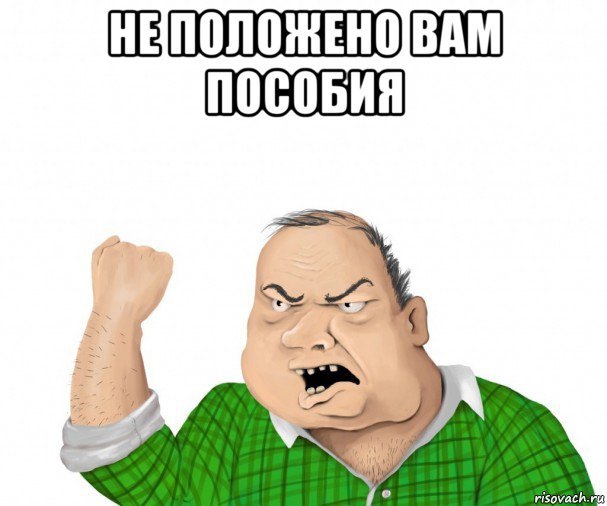 Назначение и выплата пособия
Основное правило:
Осуществляются страхователем по месту работы (службы, иной деятельности) застрахованного лица
В случае занятости у нескольких страхователей на момент наступления страхового случая, при том, что в двух предшествующих  календарных годах:
Назначение и выплата пособия страховщиком
Страховщик выплачивает пособие следующим лицам:
Самозанятым лицам (ИП, адвокаты, нотариусы, иные лица, занимающиеся частной практикой в соответствии с законодательством РФ, члены к/ф хоз., члены семейных (родовых) общин коренных малочисленных народов Севера), в случае, если   они добровольно вступили в отношения по страхованию и за них уплачивают соответствующие взносы.
Застрахованному лицу, утратившему трудоспособность вследствие заболевания или травмы в течение 30 календарных дней со дня прекращения работы по трудовому договору, служебной или иной деятельности, в течение которой оно подлежало обязательному социальному страхованию на случай временной нетрудоспособности, в случае невозможности выплаты по последнему месту деятельности.

Основания для выплаты пособия страховщиком: отсутствие возможности у страхователя средств к выплате, неизвестно местонахождение страхователя и его имущества, на которое может быть обращено взыскание, применение к страхователю процедуры банкротства, ряд других.
Назначение пособия производится на основании:
листка нетрудоспособности, выданного медицинской организацией в форме документа на бумажном носителе, 
   

  


       ИЛИ
сформированного и размещенного в информационной системе страховщика в форме электронного документа, подписанного с использованием усиленной квалифицированной электронной подписи медицинским работником и медицинской организацией, в случае, если медицинская организация и страхователь являются участниками системы информационного взаимодействия по обмену сведениями в целях формирования листка нетрудоспособности в форме электронного документа (с письменного согласия застрахованного лица).
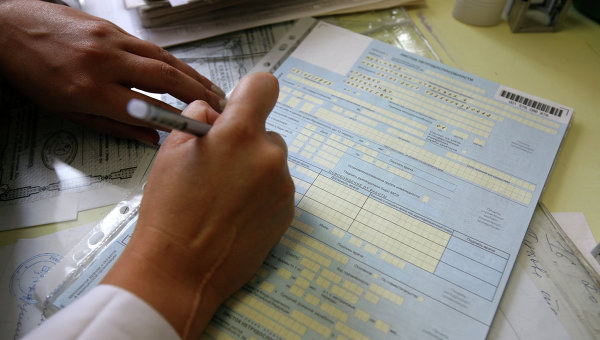 Формула расчета размера пособия
П=ДРП/730 x РП% x КД, где

П – пособие по временной нетрудоспособности
ДРП – доход в расчетном периоде
730 – неизменная величина 
РП% - размер пособия в процентах
КД – количество дней нетрудоспособности, подлежащих оплате
Важно!
Если средний заработок за каждый год окажется выше соответствующего предела (в 2017 году – 755 тысяч руб., в 2016 году — 718  тысяч руб., в 2015 году - 670 тысяч руб.,), то в расчет для оплаты больничного берётся только указанная предельная сумма.
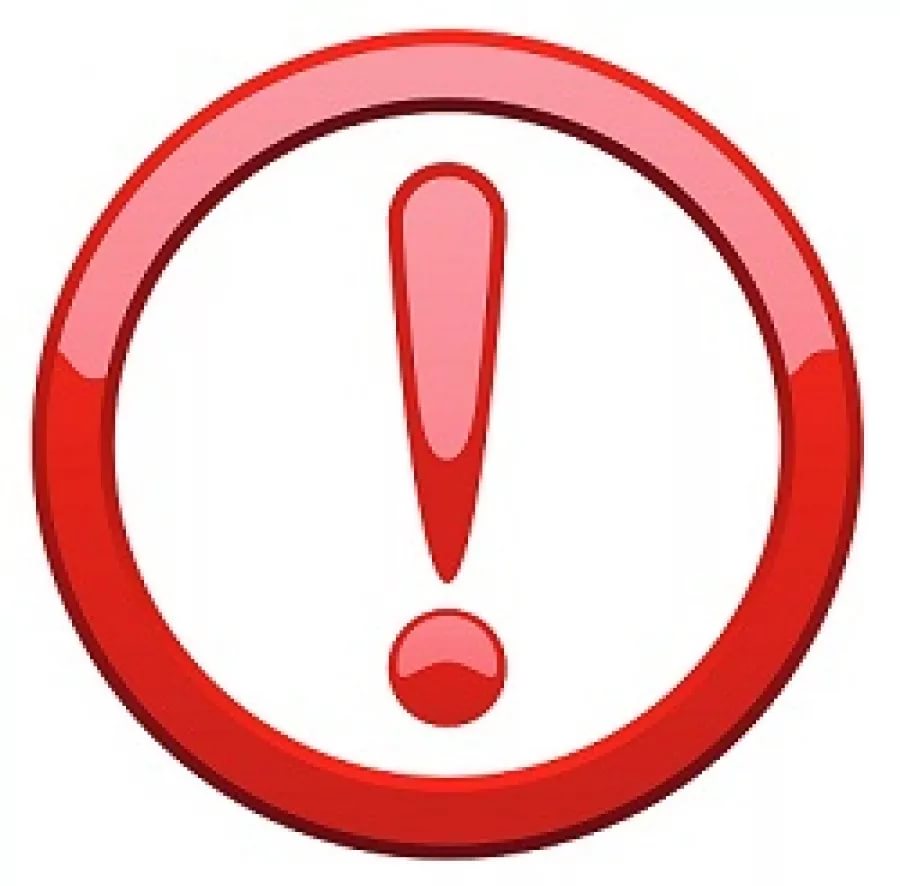 Рассчитаем размер пособия
Иванов Иван Петрович был нетрудоспособный с 11 по 25 января 2016 года. Его страховой стаж составляет 7 лет, при этом расчетный период для исчисления пособия: 2014 и 2015 годы. ЗП В 2014 году - 360 000 рублей, а в 2015 году — 420 000 рублей.
Шаг 1: Определяем заработок Иванова. В 2014 году он составил 360 000 рублей, а в 2015 году — 420 000 рублей. Таким образом, в расчетном периоде его заработок составляет 780 000 рублей. 
Шаг 2: Найдем средний дневной заработок: 780 000 разделим на 730. Получим 1068 рублей 49 копеек. 
Шаг 3: Определим средний дневной размер пособия с учетом стажа. Так как стаж составляет 7 лет, то соответственно размер больничного пособия составит 80% от среднего дневного заработка. Получим: 854 рубля 79 копеек. 
Шаг 4: Сумма пособия к выплате: 854,79 * количество дней нетрудоспособности, т.е. 854,79 * 15 = 12 821 рублей 85 копеек.
Пример из судебной практики:
Компенсацию вынужденного прогула и пособие по больничному нельзя получить за один и тот же период

    Суть спора
    Бывшая сотрудница коммерческой организации указала, что ее работодатель уклоняется от приема и оплаты больничных листов, а его местонахождение неизвестно. Она обратилась в региональное отделение ФСС России для оплаты листков нетрудоспособности за два различных периода. К оплате листки нетрудоспособности не приняли. В связи с этим гражданка подала иск к региональному отделению ФСС и просила взыскать в свою пользу оплату листков нетрудоспособности за 20 дней.
Решение суда
       Решением суда первой инстанции в удовлетворении исковых требований было отказано полностью. С выводами коллег согласился и Иркутский областной суд, который в апелляционном определении от 15 февраля 2016 г. по делу N 33-1557/2016 указал, что по нормам статьи 13 Федерального закона от 29 декабря 2006 года N 255-ФЗтерриториальный орган ФСС должен выплатить пособия застрахованным лицам, в случае прекращения деятельности страхователем на день обращения за пособиями по временной нетрудоспособности, по беременности и родам, ежемесячным пособием по уходу за ребенком, либо в случае отсутствия возможности их выплаты страхователем в связи с недостаточностью денежных средств и применением очередности списания денежных средств со счета, предусмотренной Гражданским кодексом РФ. Такая же обязанность Фонда предусмотрена при отсутствии возможности установления местонахождения страхователя и его имущества, на которое может быть обращено взыскание. Выплате подлежат все пособия, за исключением пособия по временной нетрудоспособности, выплачиваемого за счет средств страхователя. В спорной ситуации решения суда об установлении факта невыплаты страхователем пособия застрахованному лицу не принималось и истцом представлено не было. Кроме того, судьи выяснили, что пособие по временной нетрудоспособности не подлежит оплате, поскольку за этот же период с работодателя в пользу истца судебным решением, вступившим в законную силу, был взыскан средний заработок за время вынужденного прогула, при этом истец ни суду, ни работодателю о своей временной нетрудоспособности не заявляла.
Проверь свои знания!
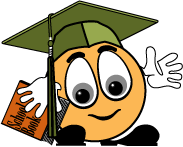 ТЕСТ
1. Какой из приведенных случаев НЕ относится к временной нетрудоспособности?
а) долечивание в российском санатории;
б) период беременности;
в) уход за больным членом семьи;
г) карантин недееспособного члена семьи.
2. По какой формуле рассчитывается пособие по временной нетрудоспособности?
а) П=ДРП/365 x РП% x КД
б) П=ИПК/730 х РП 
в) П=ДРП/730 x РП% x КД
г) П=ДРП/КД x РП% 
 3. Назовите основания для снижения размера пособия по временной нетрудоспособности. (ответ содержит 1 и более правильных ответов)
а) нарушение застрахованным лицом без уважительных причин режима, предписанного лечащим врачом;
б) неявка застрахованного лица без уважительных причин в назначенный срок на проведение медико-социальной экспертизы;
в) период нахождения под административным арестом;
г) заболевание или травма, наступившие вследствие алкогольного, наркотического, токсического опьянения или действий, связанных с таким опьянением.
4. Работникам, имеющим страховой стаж до 5 лет, пособие по временной нетрудоспособности выплачивается в размере
а) 100%;          б) 80%;               в) 60%;                 г) 40%

5. Страхователь назначает пособие по временной нетрудоспособности в 
течение                    со дня обращения за пособием с необходимыми документами:
а) 10 дней;      б) 1 месяц;         в) 3 месяца;        г) 6 месяцев 

6. За период проведения судебно-медицинской экспертизы пособие по временной нетрудоспособности
а) не назначается;
б) назначается;
в) назначается в сниженном размере

 7. Пособие по временной нетрудоспособности назначается, если обращение за ним
последовало не позднее                     со дня восстановления трудоспособности:
а) 1 месяца;        б) 3 месяцев;      в) 6 месяцев;      г) 1 года
Задача
26 ноября 2017 г. гражданин Иванов почувствовал резкое повышение температуры, которое сопровождалось сильной болью в горле при глотании. В этот же день он вызвал участкового врача. Врач поставил диагноз: фолликулярная ангина, выписал больному лекарства и прописал режим, а также выдал листок временной нетрудоспособности. Иванов соблюдал режим 2 дня, а потом перестал принимать лекарства и соблюдать прописанный режим. 
            В назначенный день 30 ноября 2017 г. он пошел на прием к врачу, сообщив, что лекарства он не принимает с 28.11.2017 ввиду того, что, по его мнению, они ему не помогают.

ВОПРОСЫ:
1. Могут ли Иванову снизить размер пособия по временной нетрудоспособности?
2. Если да, то на каком основании?
3. С какого числа будет снижен размер пособия?